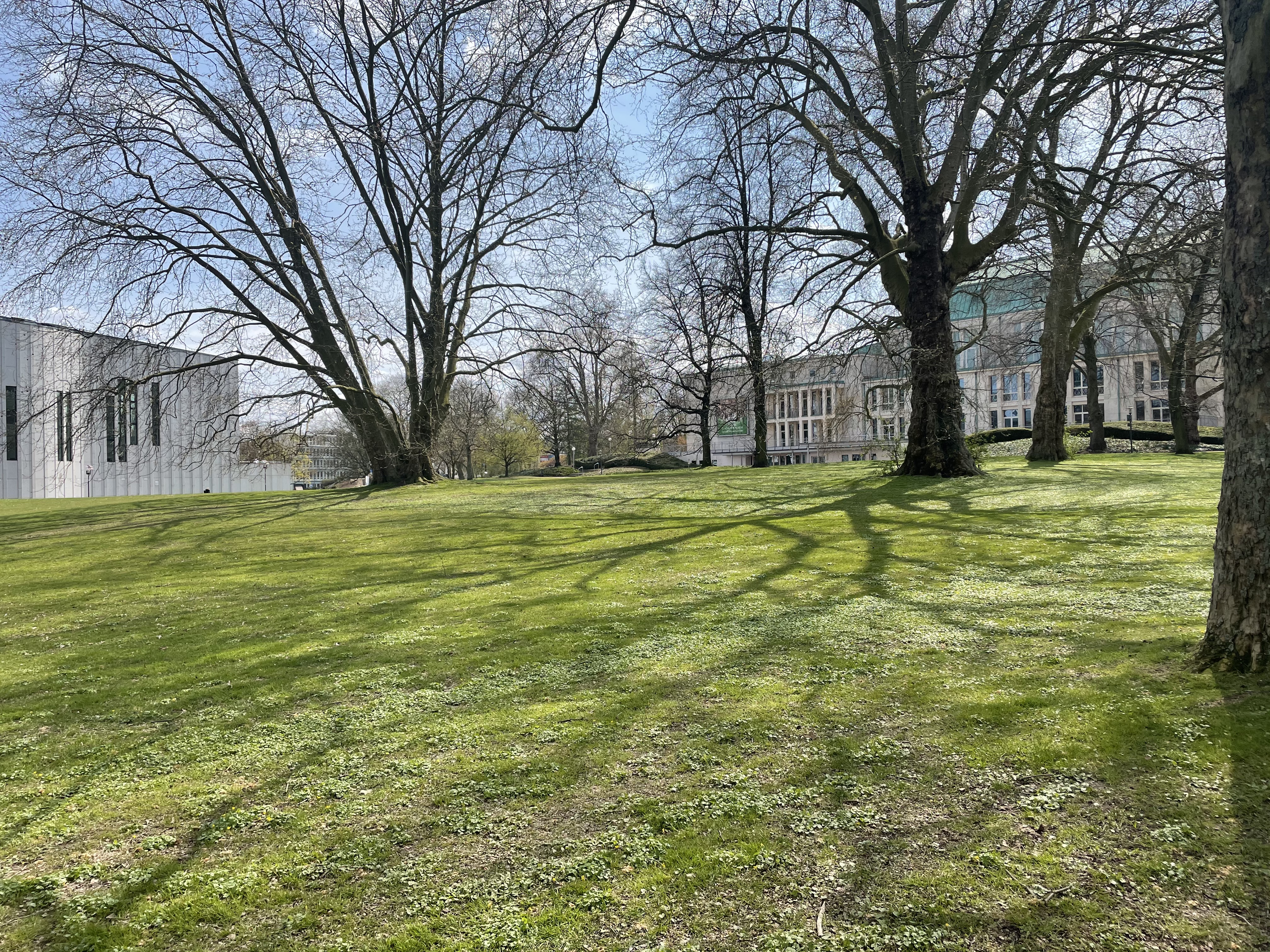 JAPANESE-GERMAN REAL ESTATE BRIDGE
Regional Investment Diversification in Times of Global Crisis -  Example COVID-19 Pandemic
March 15, 2022
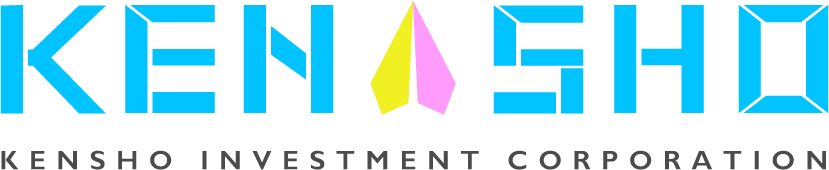 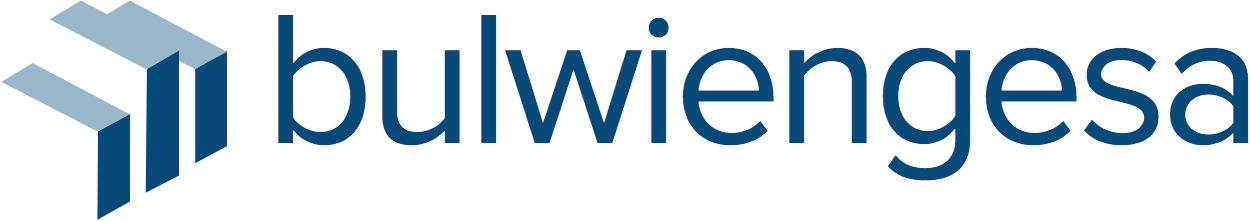 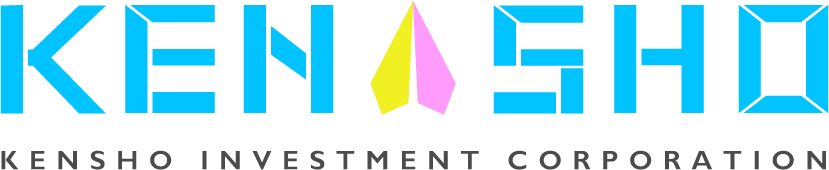 World Economic Figures as of March 2022
Source: Trading Economics
JAPANESE-GERMAN REAL ESTATE BRIDGE – March 2022
© 2022 bulwiengesa/ KENSHO Capital
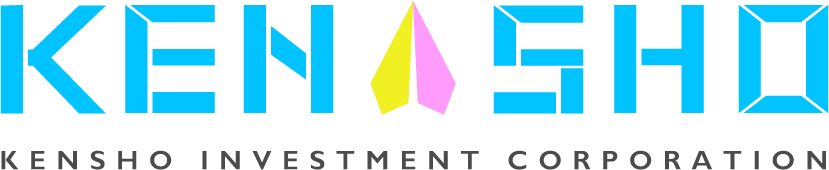 Real Estate Sentiment and -Crisies in Germany 2008 – 2022by Asset Class (until February 2022)
First LockdownCOVID-19
First Potential
War in Ukraine
Global Crisis
Financial Markets
Curreny TroublesEURO
Source: bulwiengesa / Deutsche Hypo – asked, how the upcoming six months compare to the past six months
3
JAPANESE-GERMAN REAL ESTATE BRIDGE – March 2022
© 2022 bulwiengesa/ KENSHO Capital
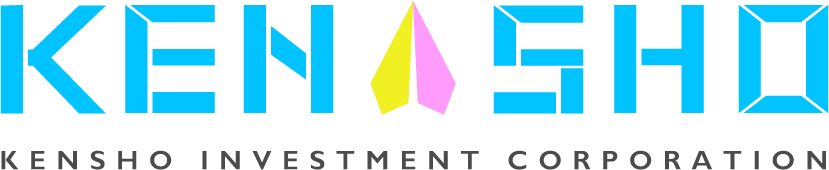 German Real Estate Assets of Institutional InvestorsGermany, 2021, Total of 585 Billion Euro
»
31 %
of Germany‘s institutional real estate is held by foreign investors
Source: BVI, BAFin, BdL, Deutsche Bundesbank-Kapitalmarktstatistik, survey bulwiengesa AG
JAPANESE-GERMAN REAL ESTATE BRIDGE – March 2022
© 2022 bulwiengesa/ KENSHO Capital
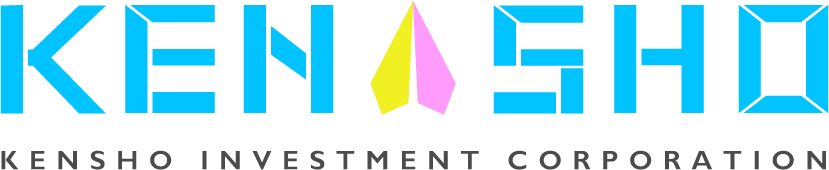 Global Property Markets in Comparison
Source: MSCI, Real Capital Analytics
JAPANESE-GERMAN REAL ESTATE BRIDGE – March 2022
© 2022 bulwiengesa/ KENSHO Capital
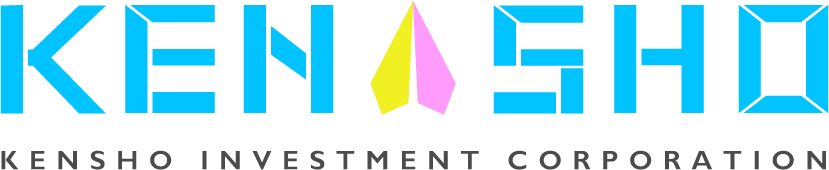 2020 Transaction Volumes in European Markets
Source: MSCI, Real Capital Analytics
JAPANESE-GERMAN REAL ESTATE BRIDGE – March 2022
© 2022 bulwiengesa/ KENSHO Capital
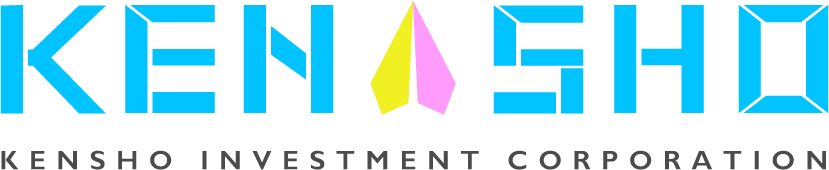 The Japanese Property Market in 2021
Source: MSCI, Real Capital Analytics
JAPANESE-GERMAN REAL ESTATE BRIDGE – March 2022
© 2022 bulwiengesa/ KENSHO Capital
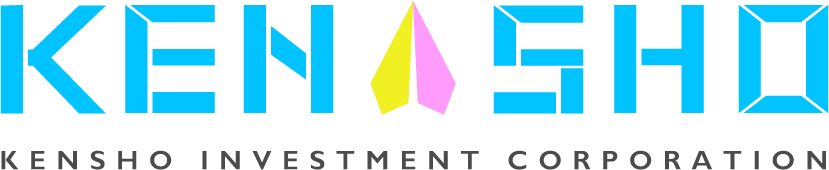 Investment Activities in the European Property Market
Source: MSCI, Real Capital Analytics
JAPANESE-GERMAN REAL ESTATE BRIDGE – March 2022
© 2022 bulwiengesa/ KENSHO Capital
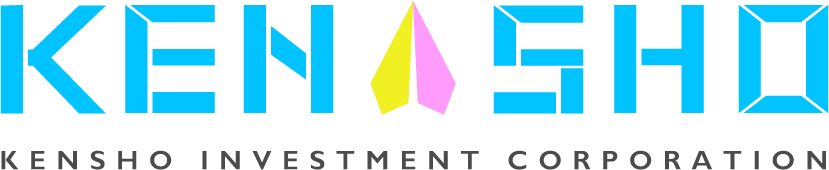 Direct Investment by institutional Capital in the APAC region
Source: MSCI, Real Capital Analytics
JAPANESE-GERMAN REAL ESTATE BRIDGE – March 2022
© 2022 bulwiengesa/ KENSHO Capital
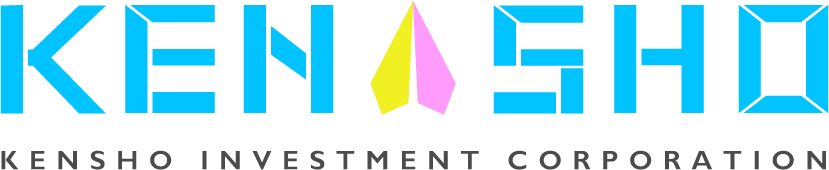 JAPANESE-GERMAN REAL ESTATE BRIDGE – March 2022
© 2022 bulwiengesa/ KENSHO Capital